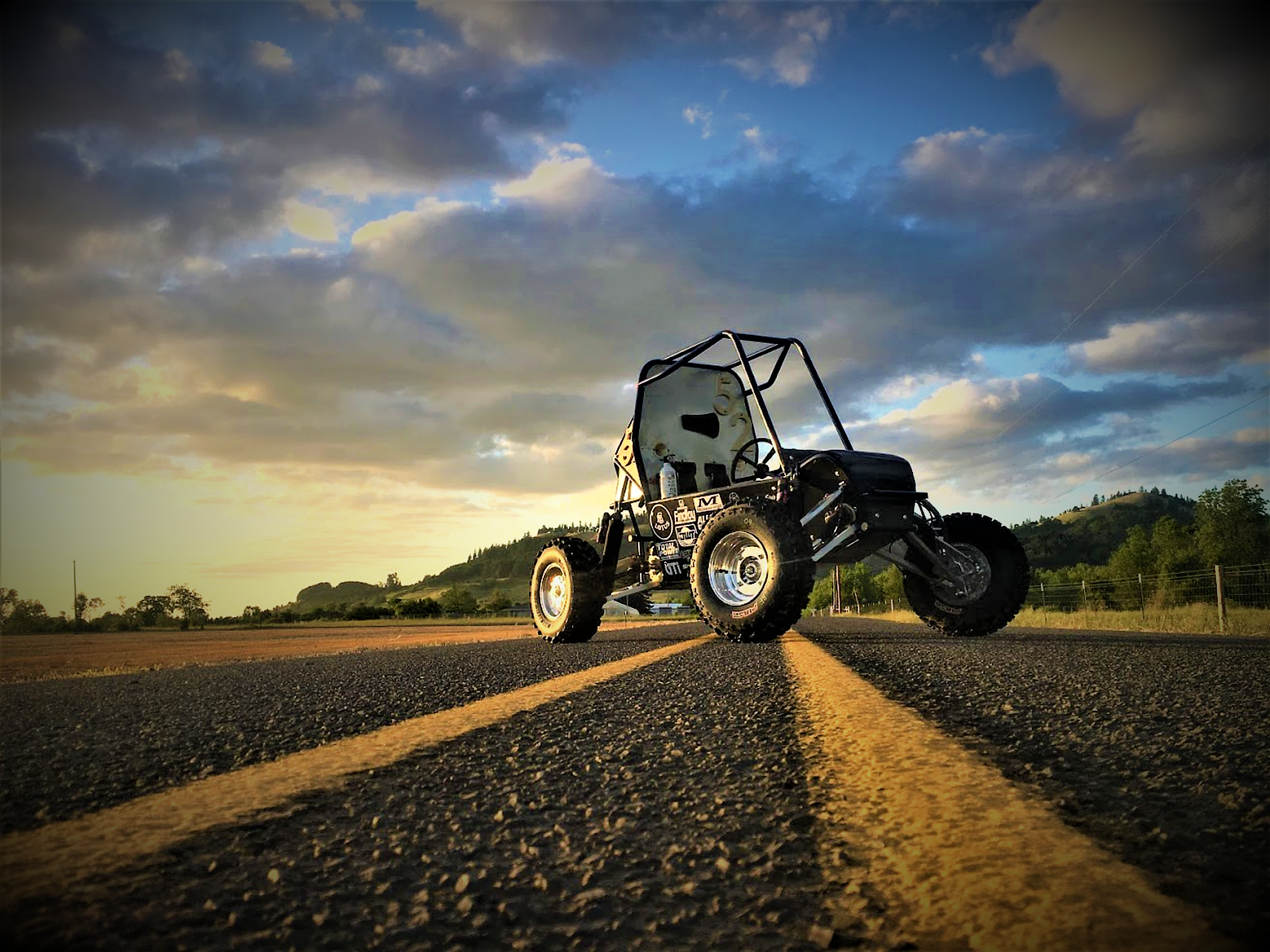 2021 SAE Baja
1
3/30/2021
Project Description
Table 1: Sub-Team Roster
The Baja capstone team aims to compete in the annual West Coast SAE BAJA Competition, where we can showcase our knowledge of the vehicle design to other schools and automotive industry representatives.
Team of 13 undergraduate Mechanical Engineering Students
4 Sub-teams: Frame, Drive Train, Front End, Rear End
SAE Baja sponsors are: Society of Automotive Engineers, W.L Gore & Associates, Lucas Inc., Arce, Bro-Tools, Home Depot, and others. These companies provide funding for our project, which could potentially cost upwards of $30,000.
With 4 Wheel Drive included as part of this year's project, the design can guide future NAU SAE Baja teams to succeed in competition.
2
3/30/2021
Presenter:  Jacob Kelsey                                             Project: SAE Baja
Black Box Model
Baja Vehicle
Maneuverable
Suspension
Quick
Power Train
Ergonomics
Comfortable
Figure 1: Baja Black Box Model
3
3/30/2021
Presenter: Colton                                                  Project: SAE Baja
Decomposition Model
Baja Vehicle
Drive Train
Front End
Rear End
Frame
Provides structural integrity from external forces for internal components
Provides steering and suspension
Transfers engine power to ground
Provides suspension and support to drive system
3/30/2021
Concept Generation
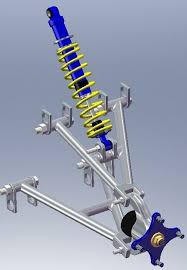 NAU past years
Other school's designs
Meeting SAE Baja Competition requirements
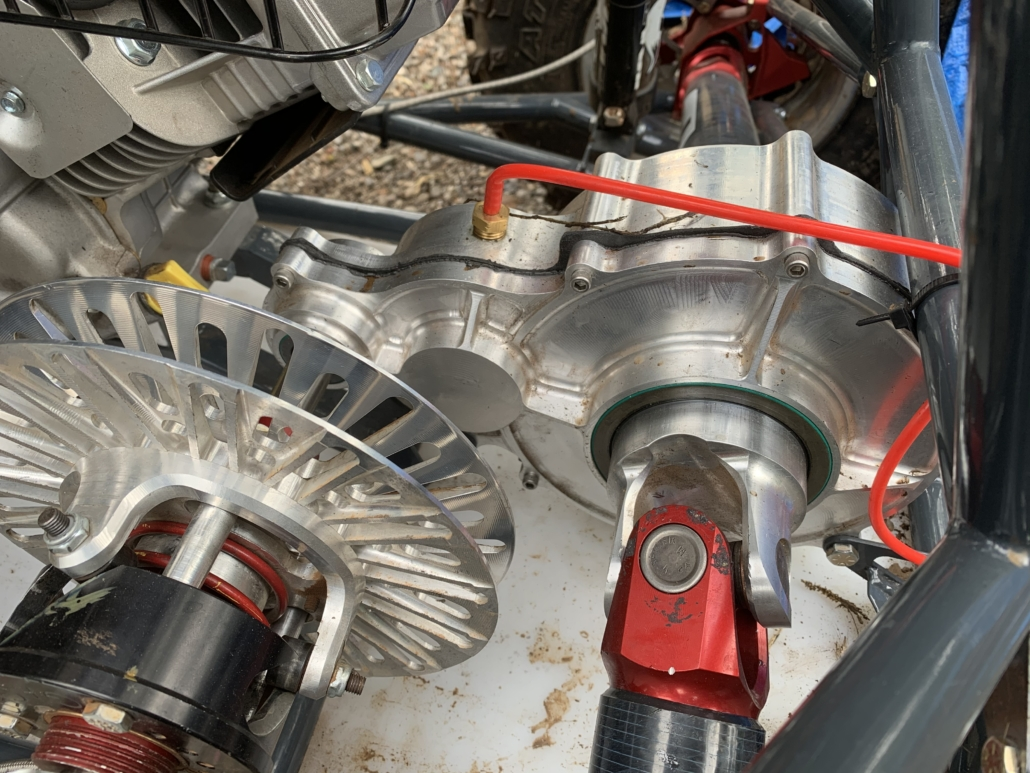 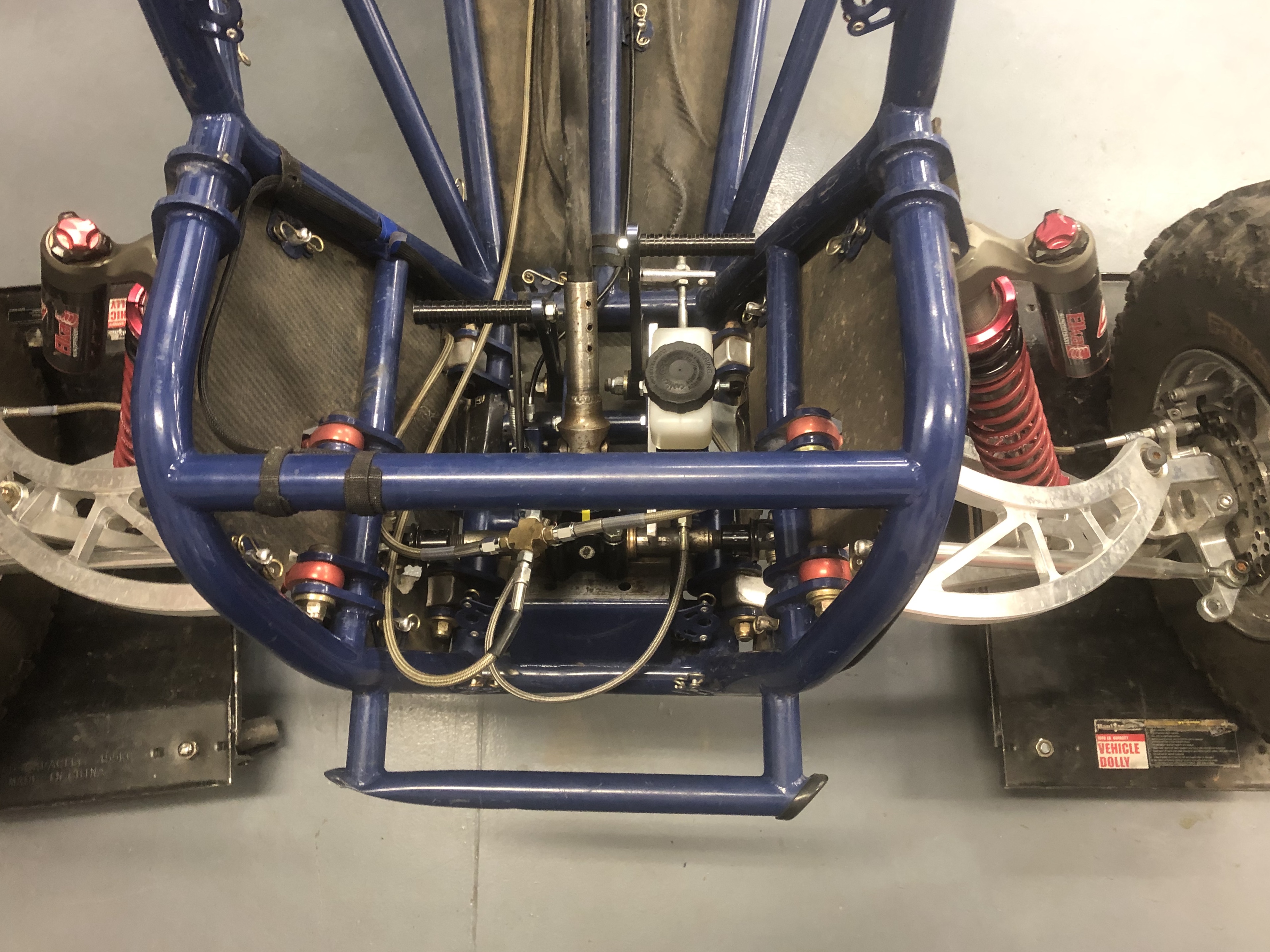 Figure 5: Rear end concept
Figure 4: Front end concept
Figure 3: CVT & U-Joint concept
4
3/30/2021
Presenter: Bailey McMullen                                            Project: SAE Baja
Designs - Drive Train & Frame
Roll Cage: Design based off previous models #52 & #44
Front cage: angle upward and make front member of the roll cage perpendicular to bottom of nose
Rear cage: Have a collinear member above the member with mounted suspension
We planned on changing length dimensions and adjusting members based off rules and other sub team designs
Drive shaft with differentials front and rear:







                     Figure 6: Drive shaft configuration
Chain drive off the output shaft on gear box:
Different sized chains and sprockets in consideration





        
                           Figure 7: Chain drive system
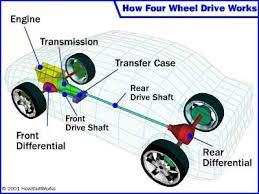 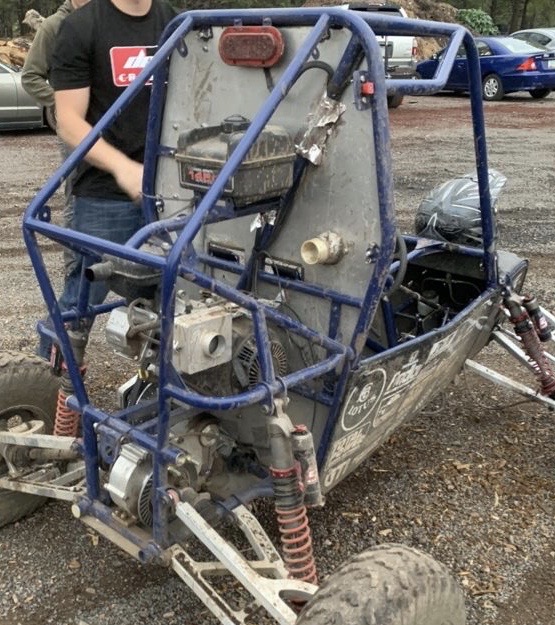 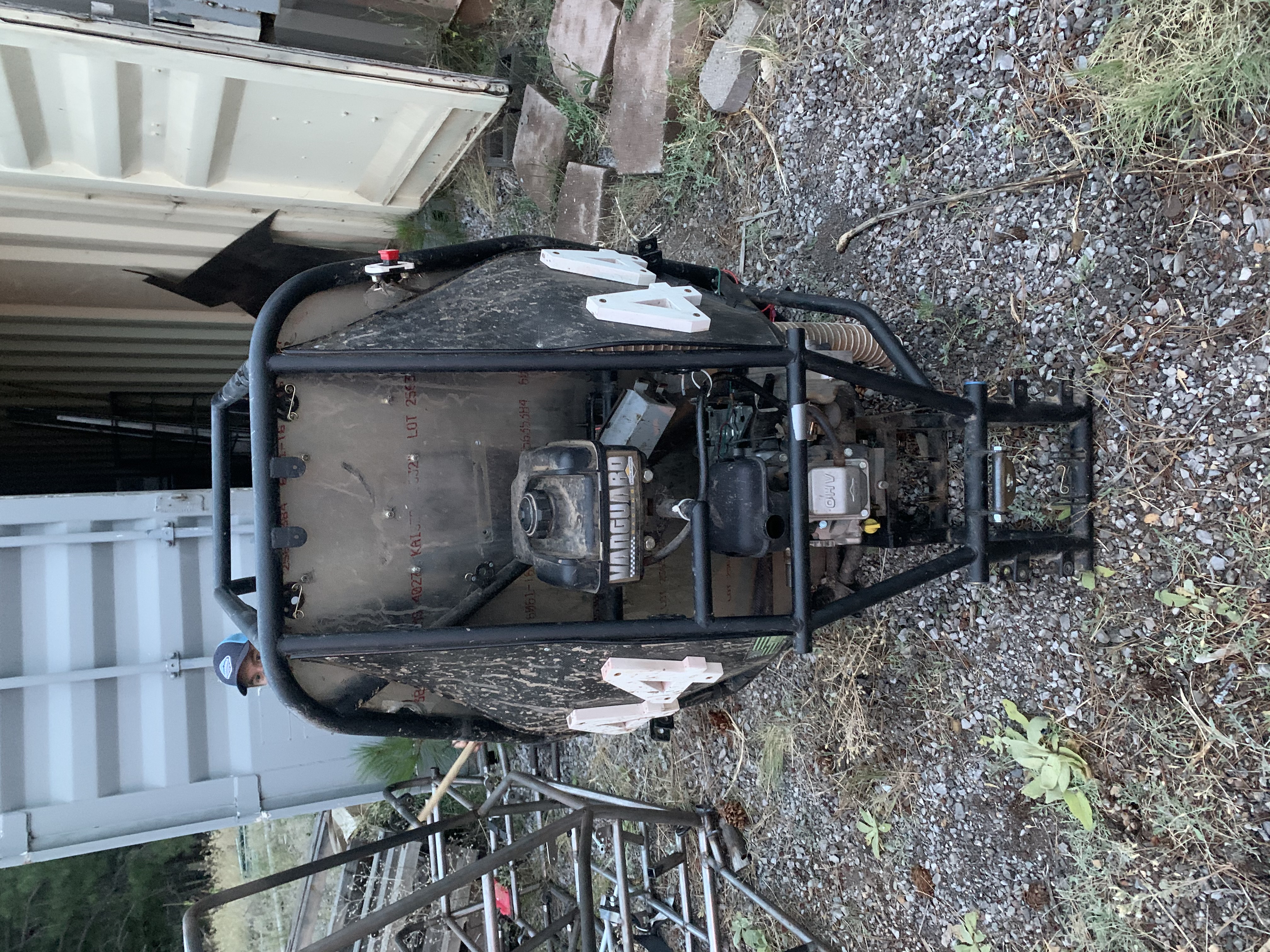 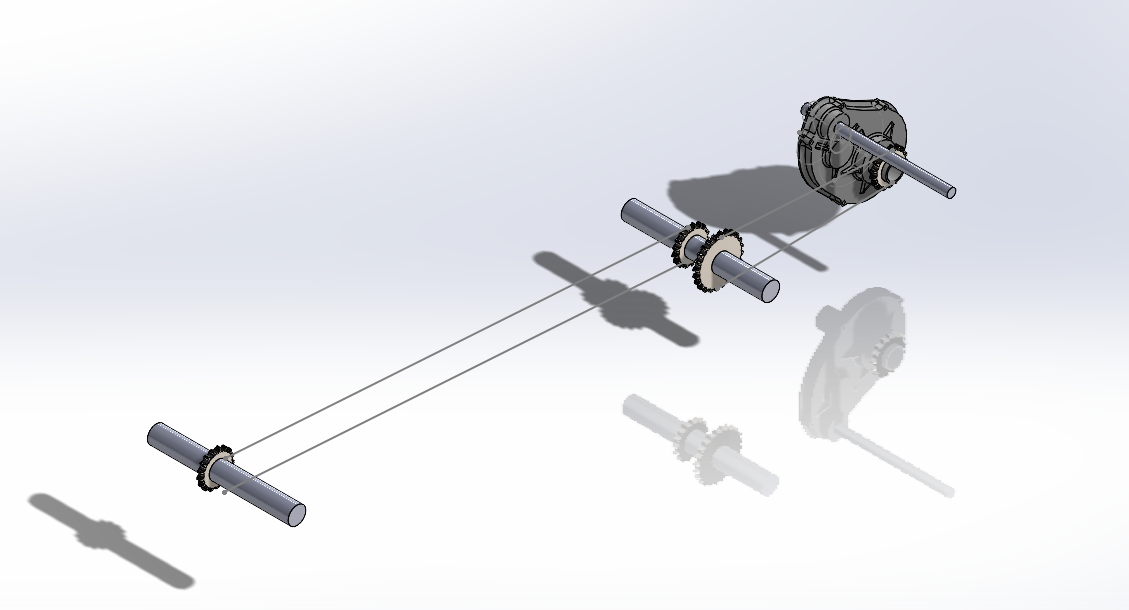 Figure 8: Rear cage of model #52
Figure 9: Rear cage of model #44
5
3/30/2021
Presenter:    Tyler, Ashley                                         Project: SAE Baja
Designs  - Front and Rear End
Rear End Design:
Equal-Length Double Wishbone
Strong
Simple to Design
Common setup on Baja Vehicles
Upper Link Lower Drive Shaft (ULDS)
Simple
Lightweight
Improved Ground Clearance
Front End Design:
Unequal-Length Double Wishbone
Increased strength and rigidity
Competitive design
McPherson Strut
Simple
Consistent geometry through travel
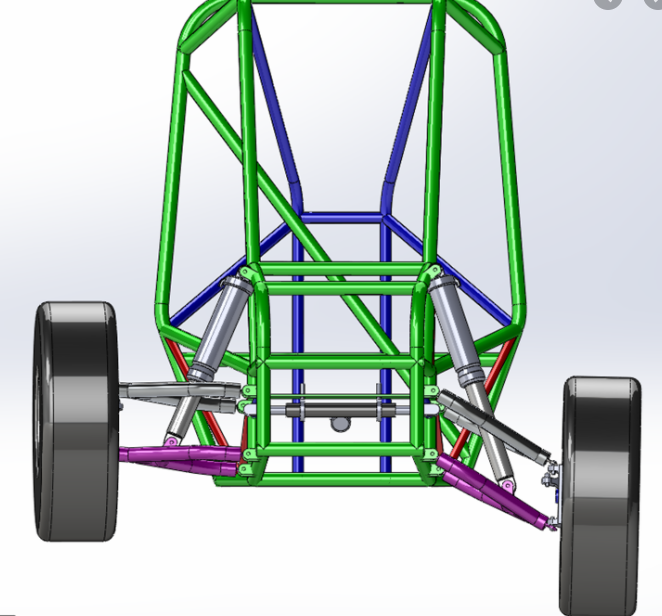 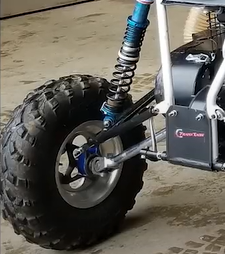 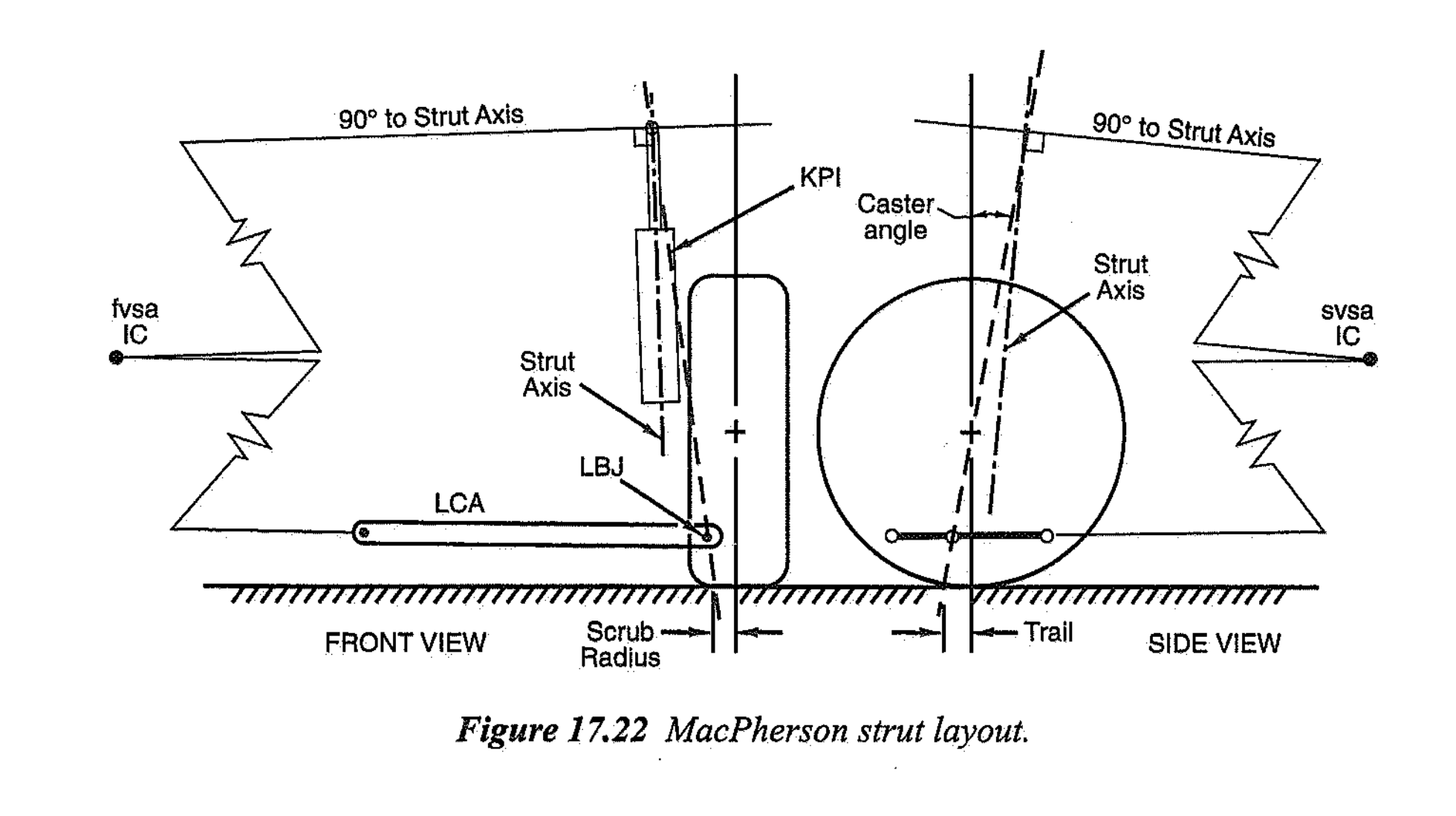 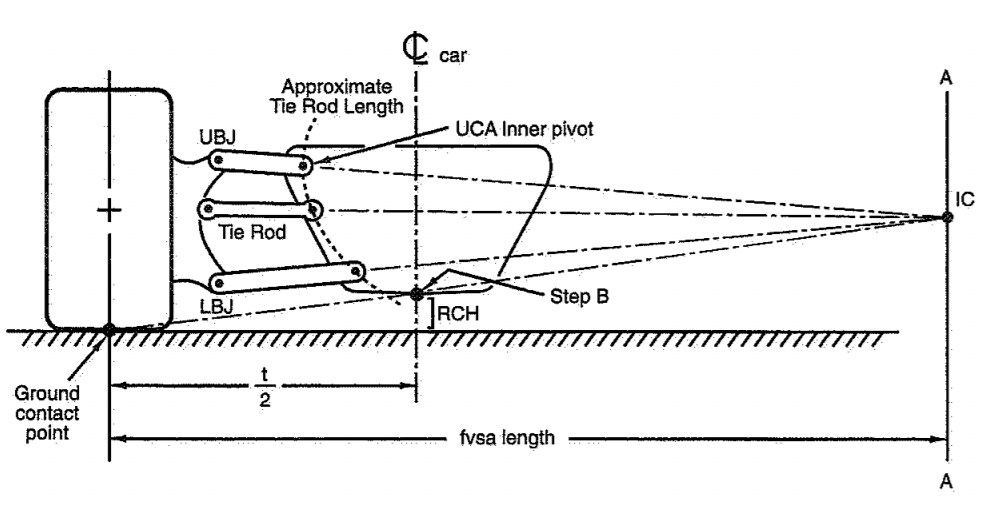 Figure 11: McPherson Strut
Figure 10: Double Wishbone suspension
Figure 13: Double Wishbone
Figure 12: ULDS Design
6
Presenter:    Tanner, Colton                                                              Project: SAE Baja
3/30/2021
Concept Evaluation
Designs were evaluated using Pugh matrix of several benchmarked ideas
Prototype of designs validated by installing on previous cars
Half Shafts
Shock Mounts
Brake Calipers
Concepts were further evaluated in FEA with calculated load cases from a 400lb car with a mode speed of 23mph.
Table 2: Pugh Matrix for Selected Designs
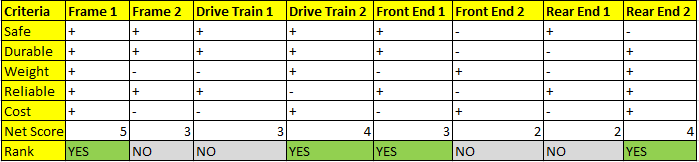 7
3/30/2021
Presenter:  Tanner                                               Project: SAE Baja
Concept Evaluation
Click to add text
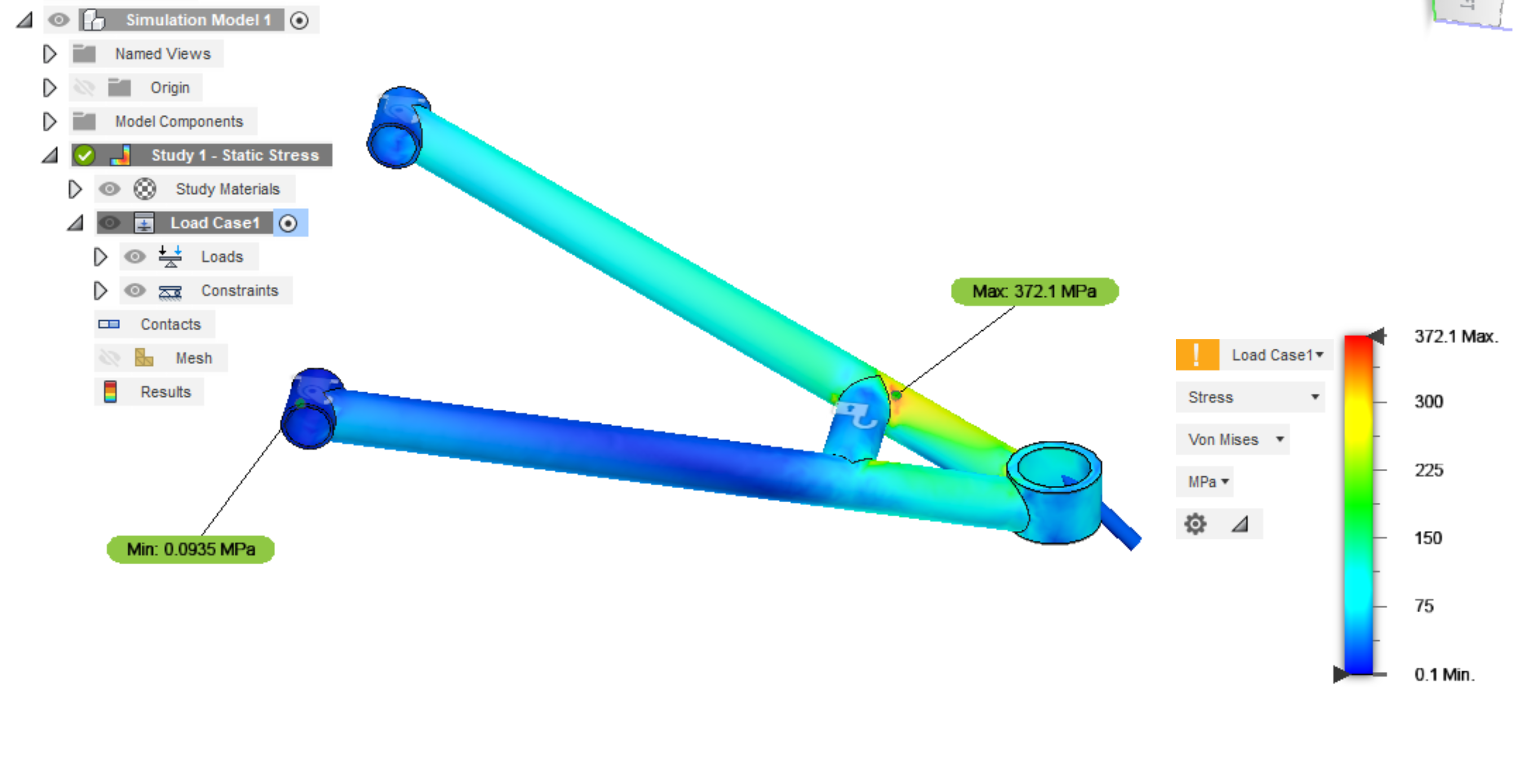 Figure 14: Front Arm FEA
Figure 15: Rear Link FEA
7
3/30/2021
Presenter:   Tanner, Colton                                                   Project: SAE Baja
Selected Designs Drive Train and Frame
Our frame design has the #52 Baja Vehicle roll cage shape, but shortened 6 inches for weight reduction
The front end of the frame extended its width and length by 4 inches due to integration of the front gearbox while incorporating a rake in the front for top mounting pedals
Firewall angled 12 degrees from the y-axis and seat will be angled 12 degrees up from the x-axis for ergonomics.
Rear end cage has a simple design comparable to Baja Vehicle #44 with minor changes to make manufacturing easier.
Chain drive off the output shaft on gear box:
Extra points in competition
Light weight  420nZ3 chain
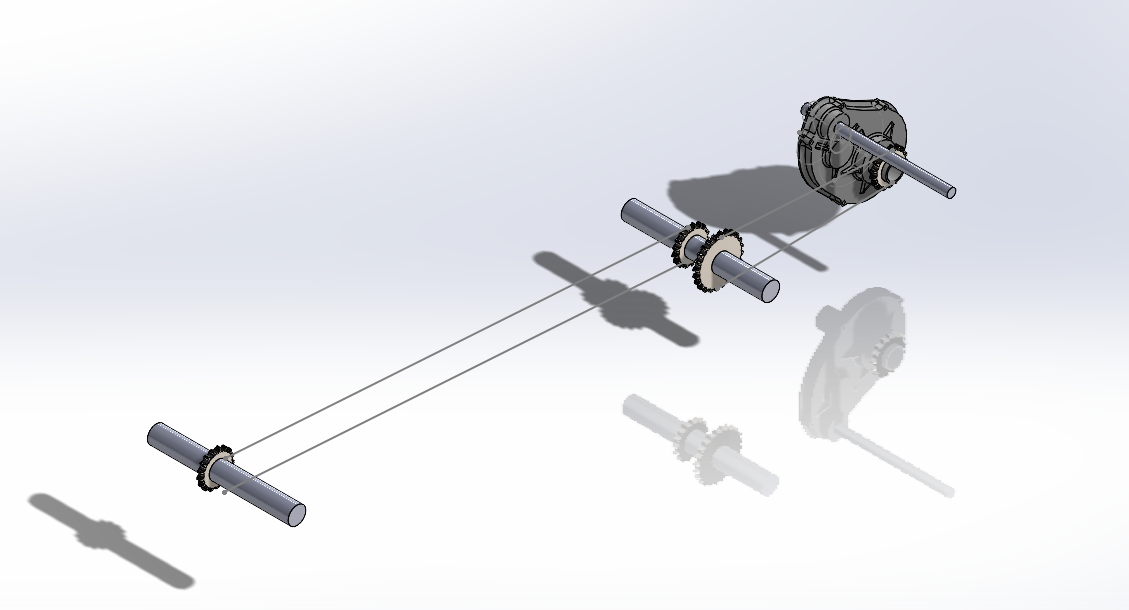 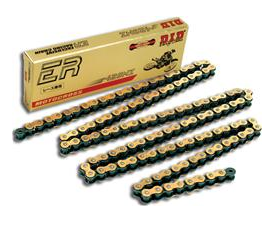 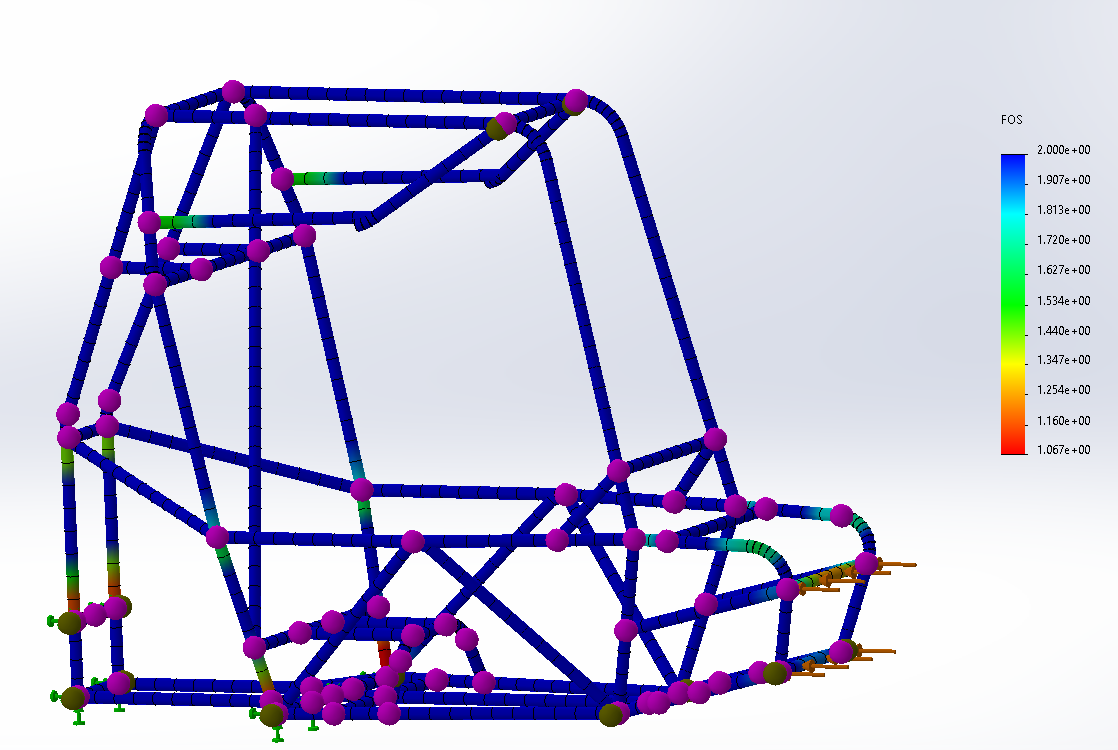 Figure 16: Chain configuration                       Figure 17: 420nZ3 chain
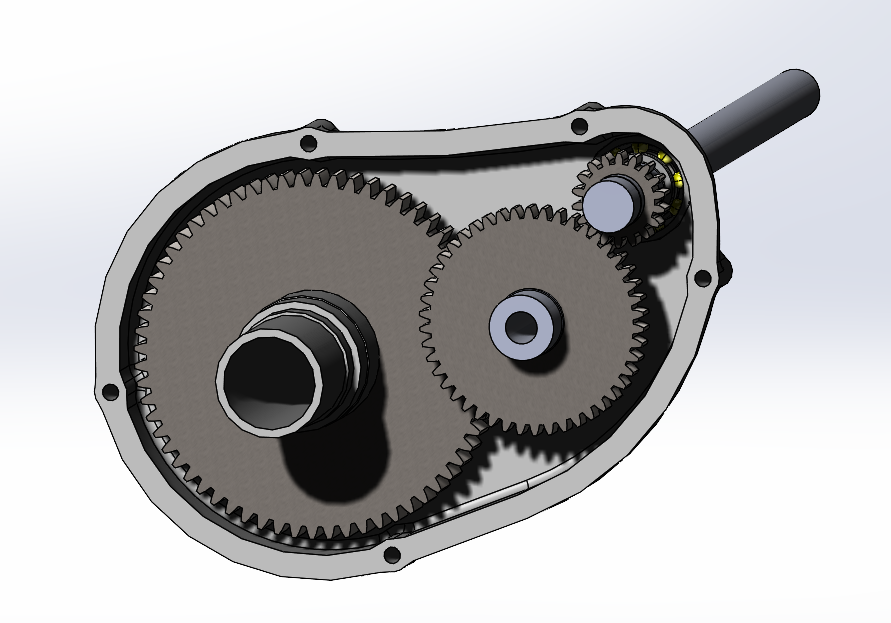 Figure 19: Frame Design FEA
Figure 18: Gearbox Design
8
3/30/2021
Presenter:   Tyler, Brendan                              Project: SAE Baja
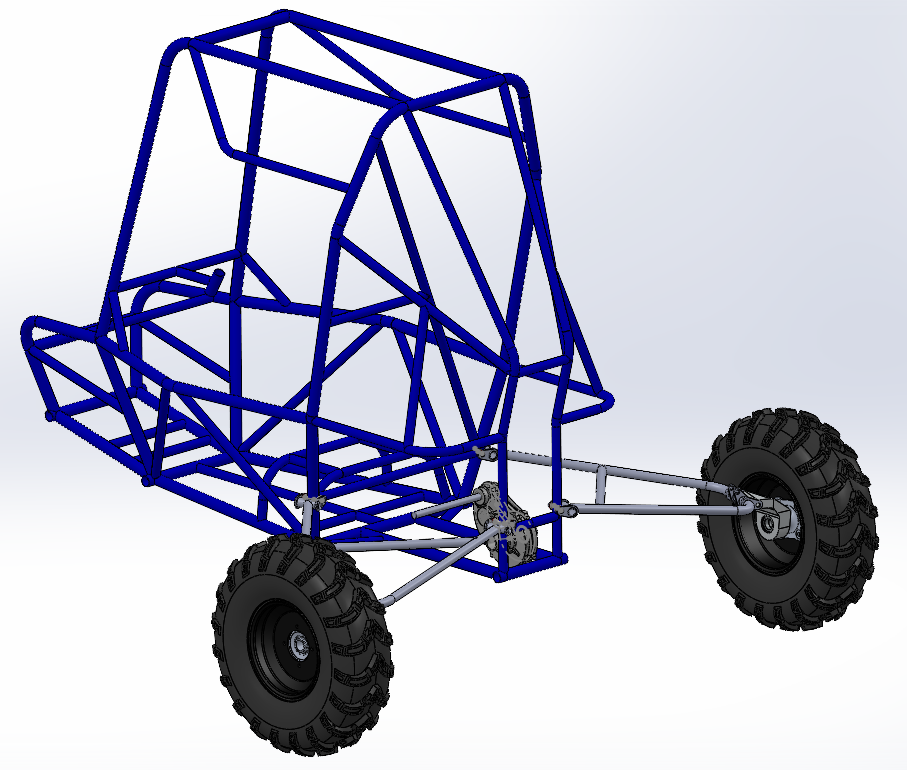 Selected Designs Front End and Rear End
Selected Design: Unequal length double wish bone
Increased strength and rigidity
Compatible with 4wd system
Well-tested
Competitive
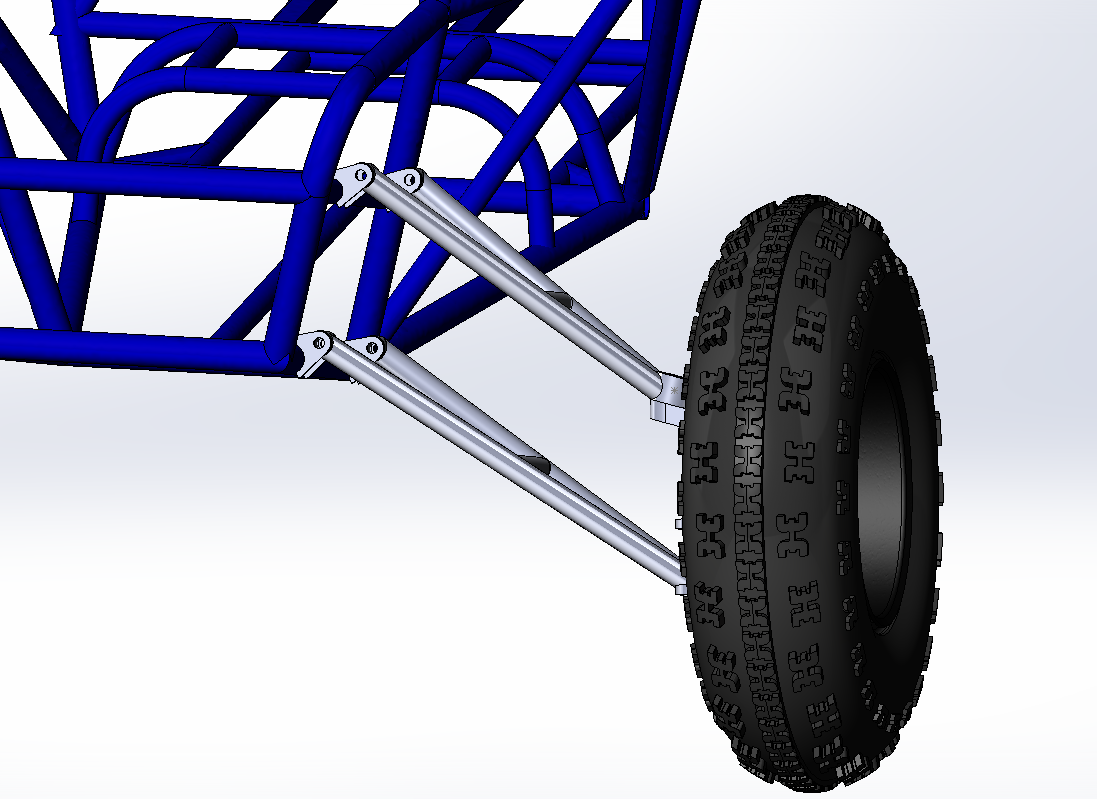 Figure 21: Rear End Selected Design
Selected Design: ULDS Design
Lightweight
Improved Ground Clearance
Reduced Number of Parts
Figure 20: Front End Selected Design
9
3/30/2021
Presenter:   Tanner, Colton                                Project: SAE Baja
Table 3: Bill of Materials
Budget Planning
Gore Fund Budget: $9,000
Competition Cost:  $1,350 
Estimated Cost of Materials: $3,700

Additional Cost: 
-    Travel Cost
Spare Parts  
Safety Equipment
10
3/30/2021
Presenter:   Ashley                                              Project: SAE Baja
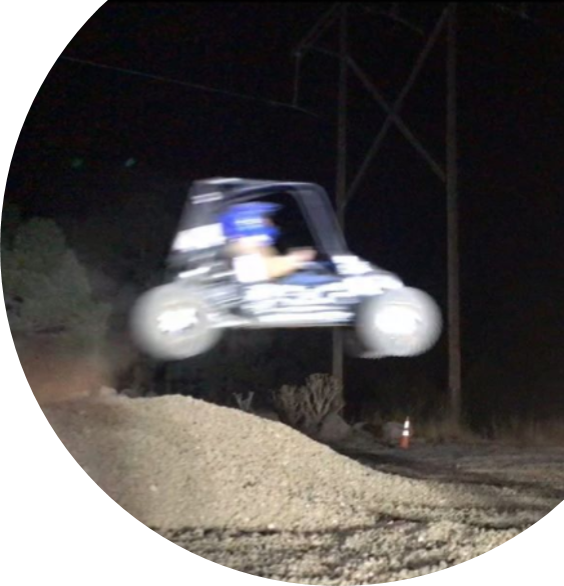 Conclusion
Thank you!

Any Questions?
11
3/30/2021
Presenter:                                                 Project: SAE Baja